Fused Angles: A Representation of Body Orientation for Balance
Philipp Allgeuer and Sven Behnke
Institute for Computer Science VI
Autonomous Intelligent Systems
University of Bonn
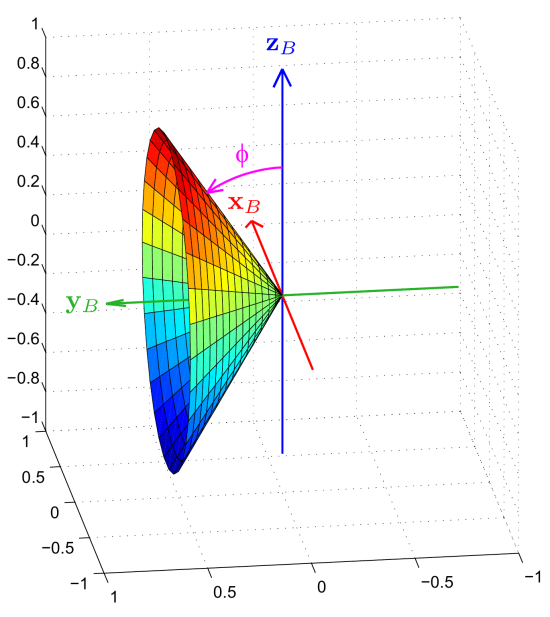 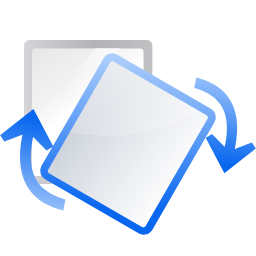 Motivation
Why develop a new representation?
Desired for the analysis and control ofbalancing bodies in 3D (e.g. a biped robot)

How rotated is the robot in the sagittal direction?
How rotated is the robot in the lateral direction?
What is the heading of the robot?
Problem Definition
Find a representation that describes the state of balance in an intuitive and problem-relevant way, and yields information about the components of the rotation in the three major planes (xy, yz, xz)
Problem Definition
Fused angles
(and the intermediate tilt angles representation)
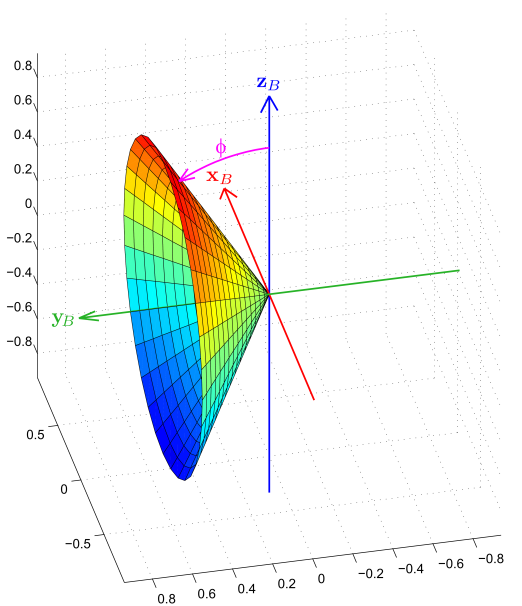 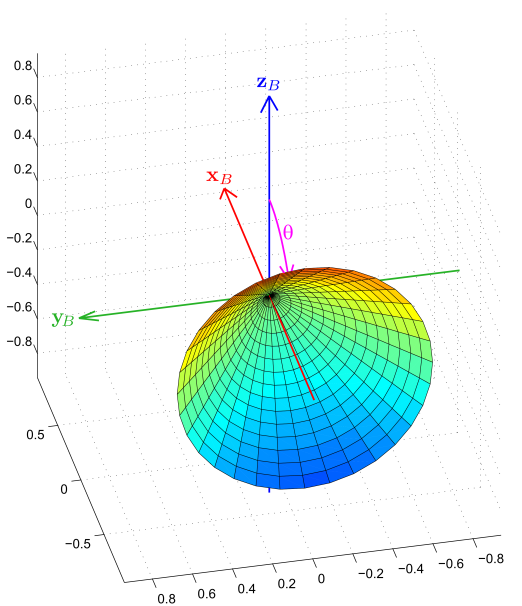 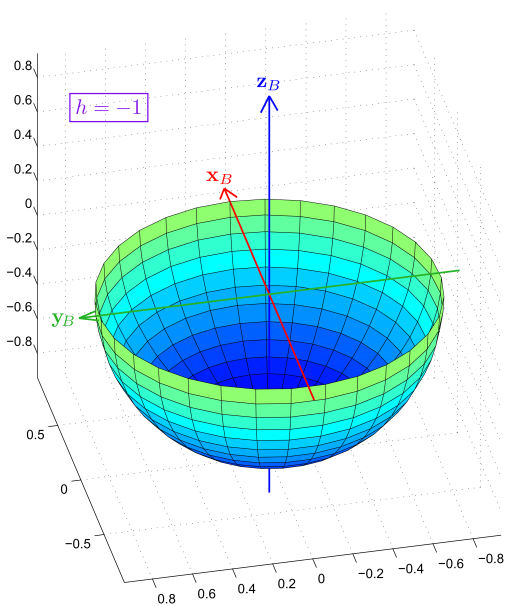 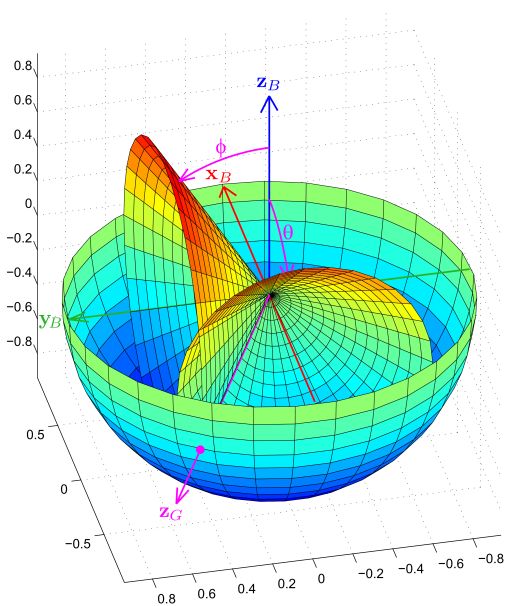 Uses of Fused Angles to Date
Attitude Estimator [1]
	Internally based on the concept of fused angles 	for orientation resolution
igus Humanoid Open Platform ROS Software [2]
	Fused angles are used for state estimation, the 	walking engine and balance feedback.
Matlab/Octave Rotations Library [3]
	Library for 3D rotation computations and 	algorithm development, including support for 	both fused angles and tilt angles.
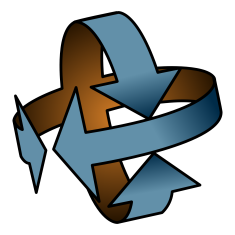 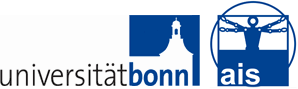 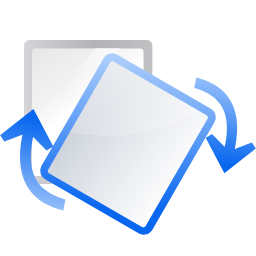 Existing Representations
Rotation matrices
Quaternions
Euler angles
Axis-angle
Rotation vectors
Vectorial parameterisations
Intrinsic ZYX Euler Angles
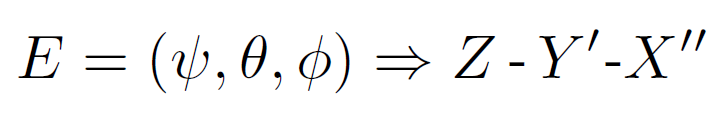 Features:
Splits rotation into a sequenceof three elemental rotations
Gimbal lock at the limits of θ	
Numerically problematic nearthe singularities
Computationally inefficient
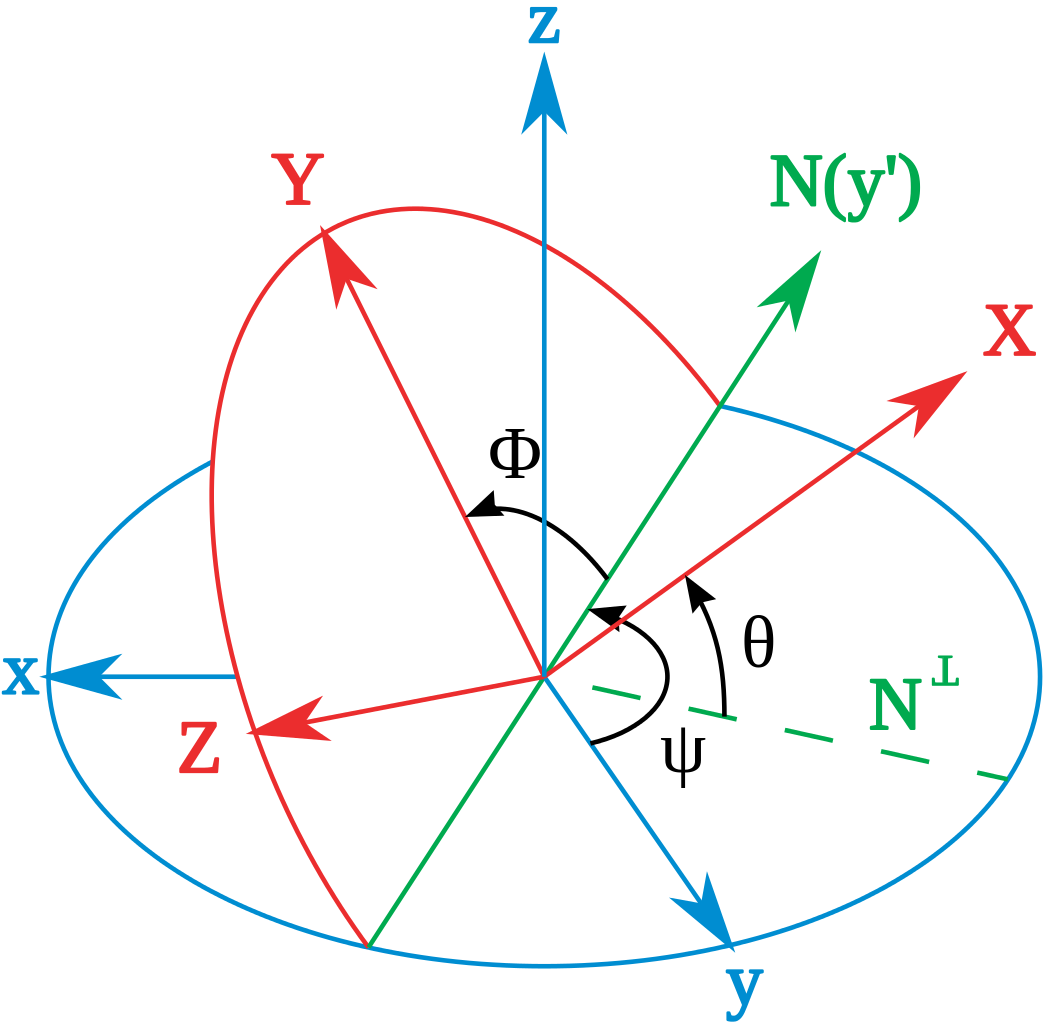 Intrinsic ZYX Euler Angles
Relevant feature:
	Quantifies the amount of rotation about the 	x, y and z axes ≈ in the three major planes
Problems:
	Proximity of both gimbal lock singularities to 	normal working ranges, high local sensitivity
	Requirement of an order of elemental rotations, 	leading to asymmetrical definitions of pitch/roll
	Unintuitive non-axisymmetric behaviour of the 	yaw angle due to the reliance on axis projection
Tilt Angles
Rotation G to B
ψ	= Fused yaw
 γ	= Tilt axis angle
α	= Tilt angle
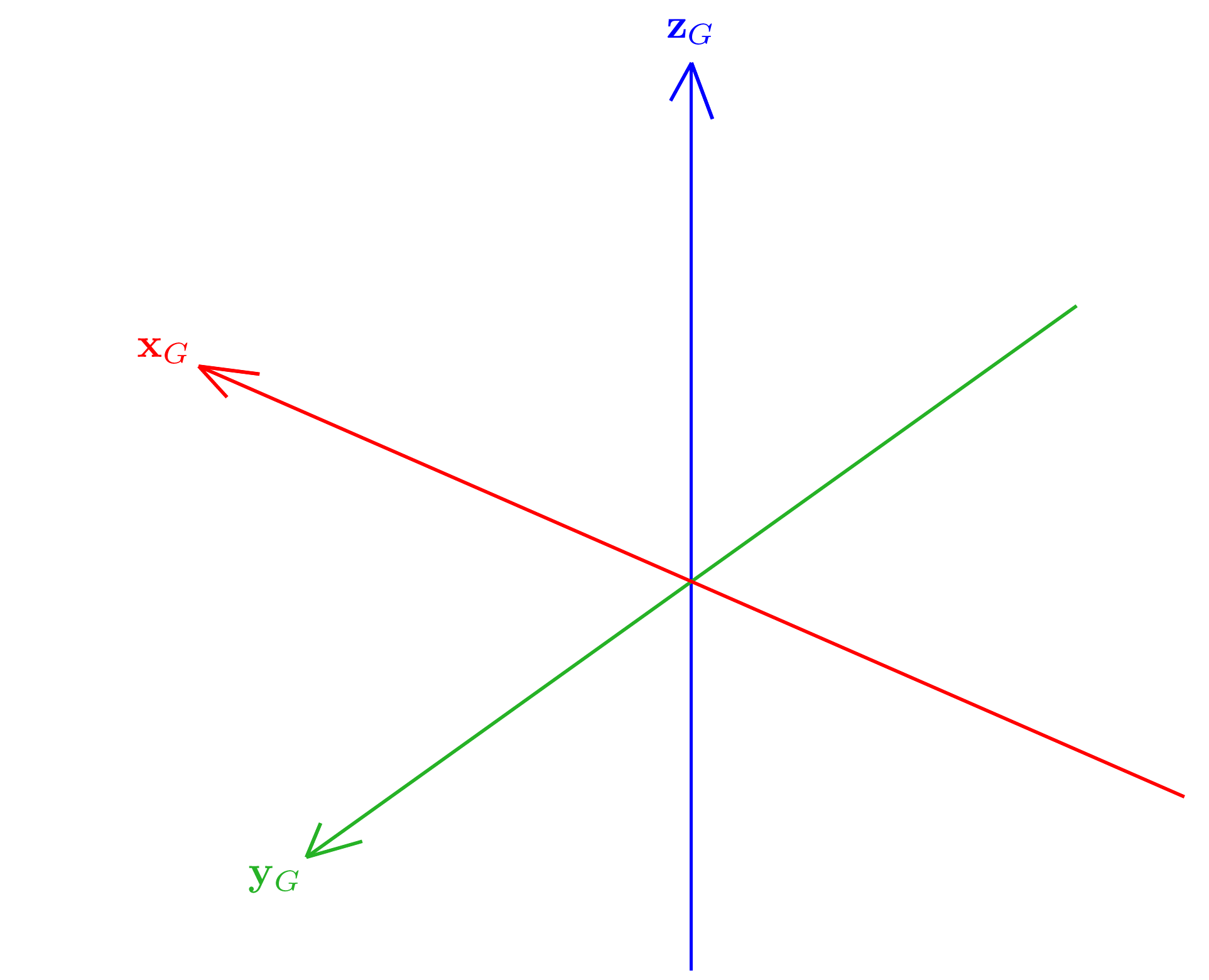 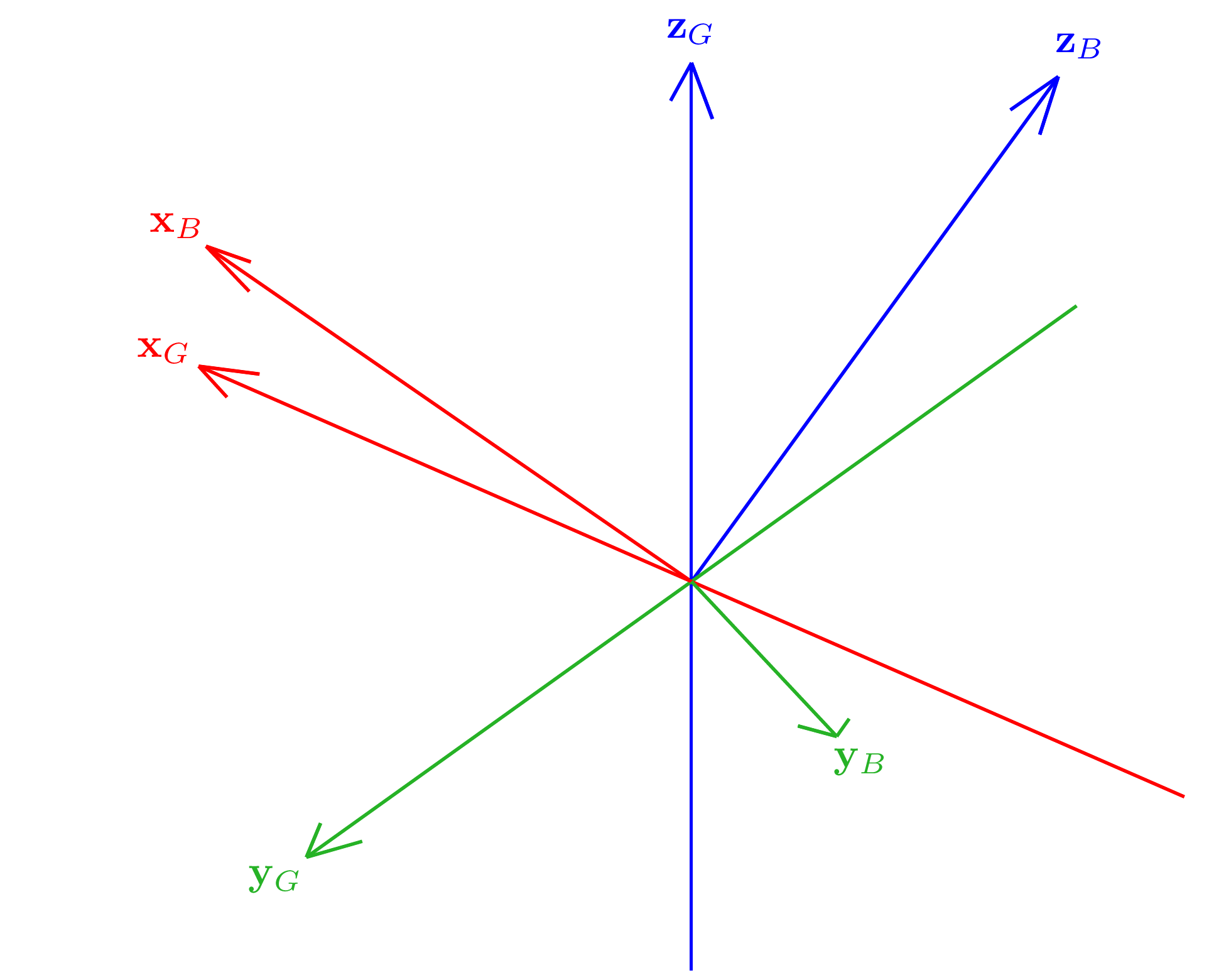 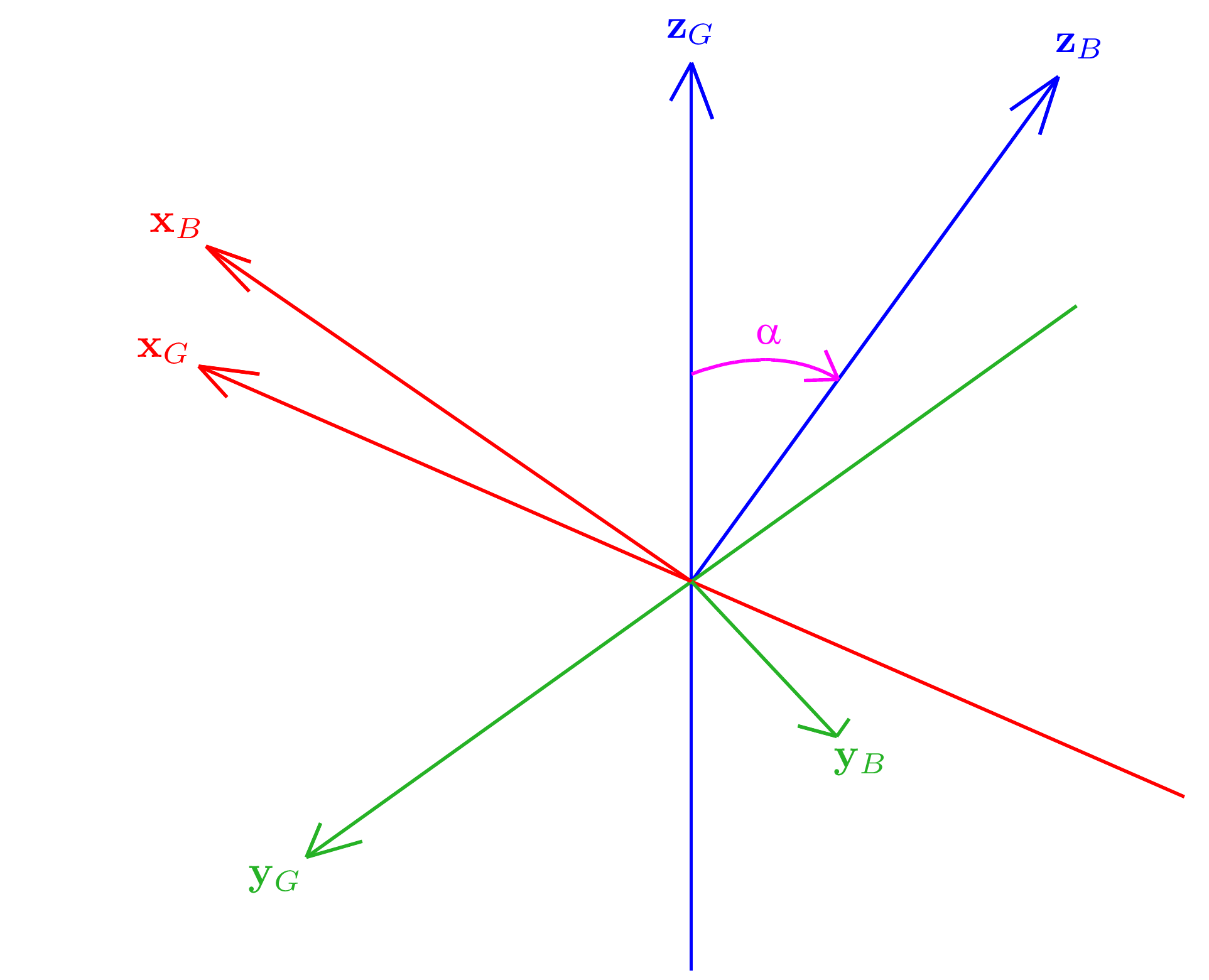 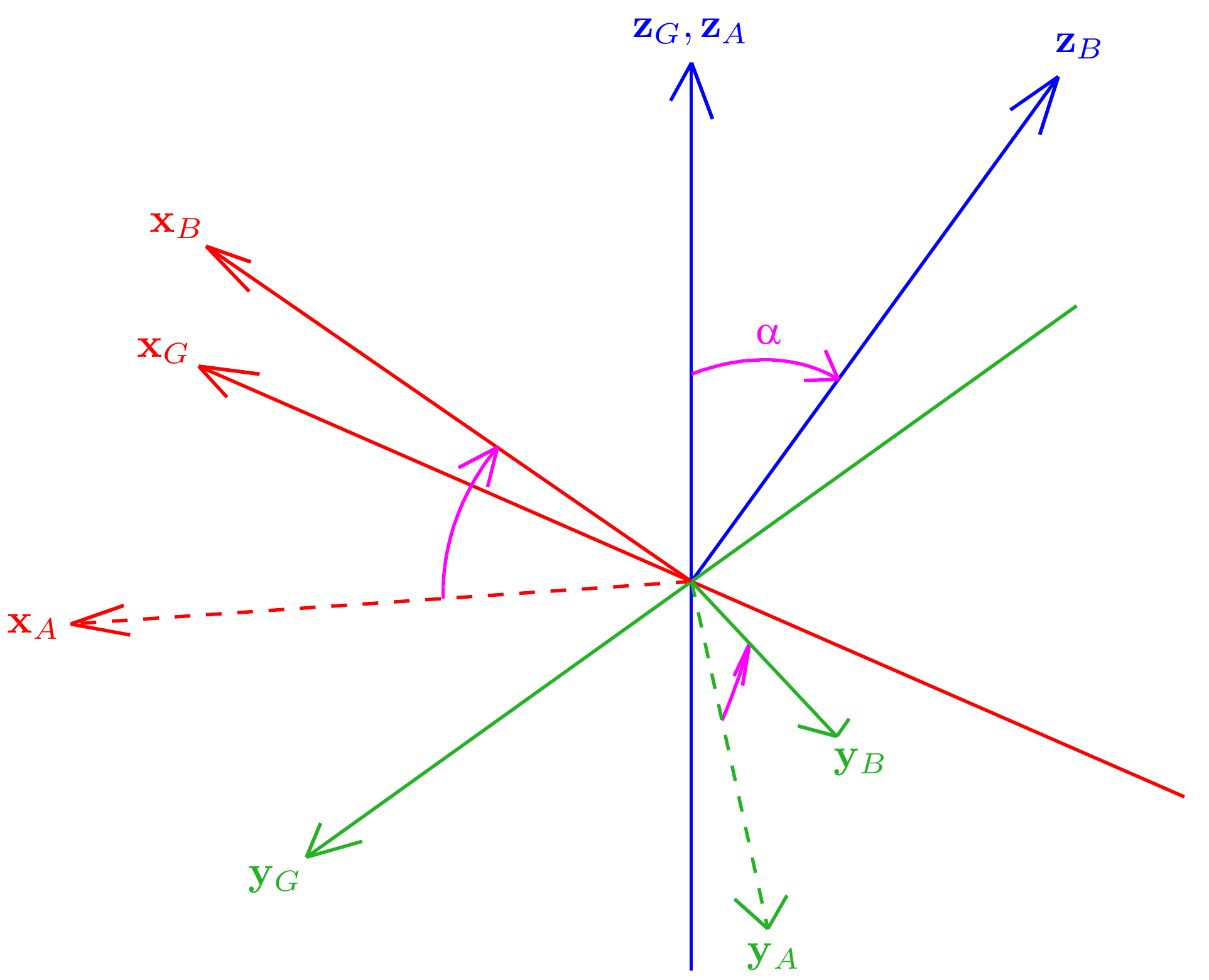 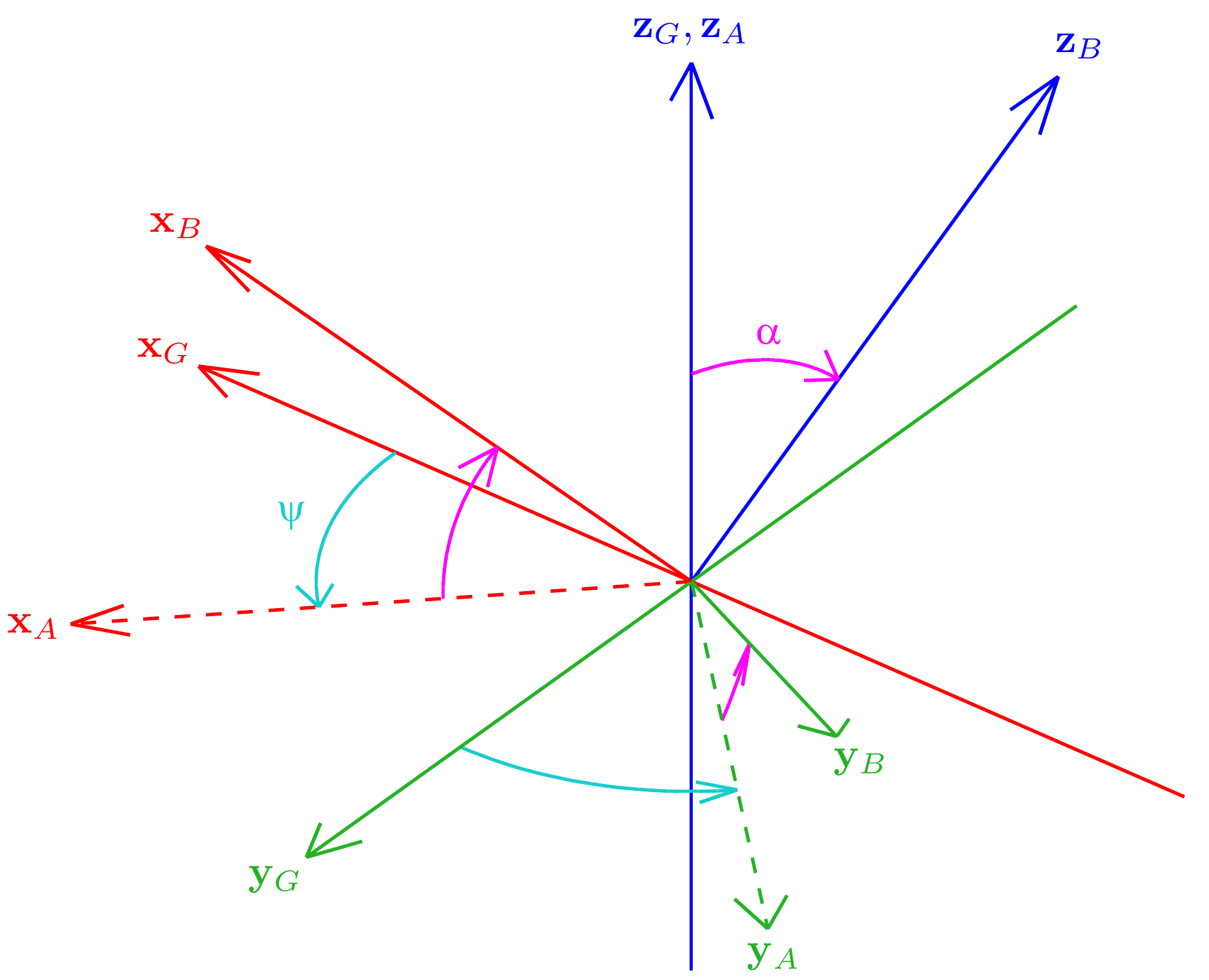 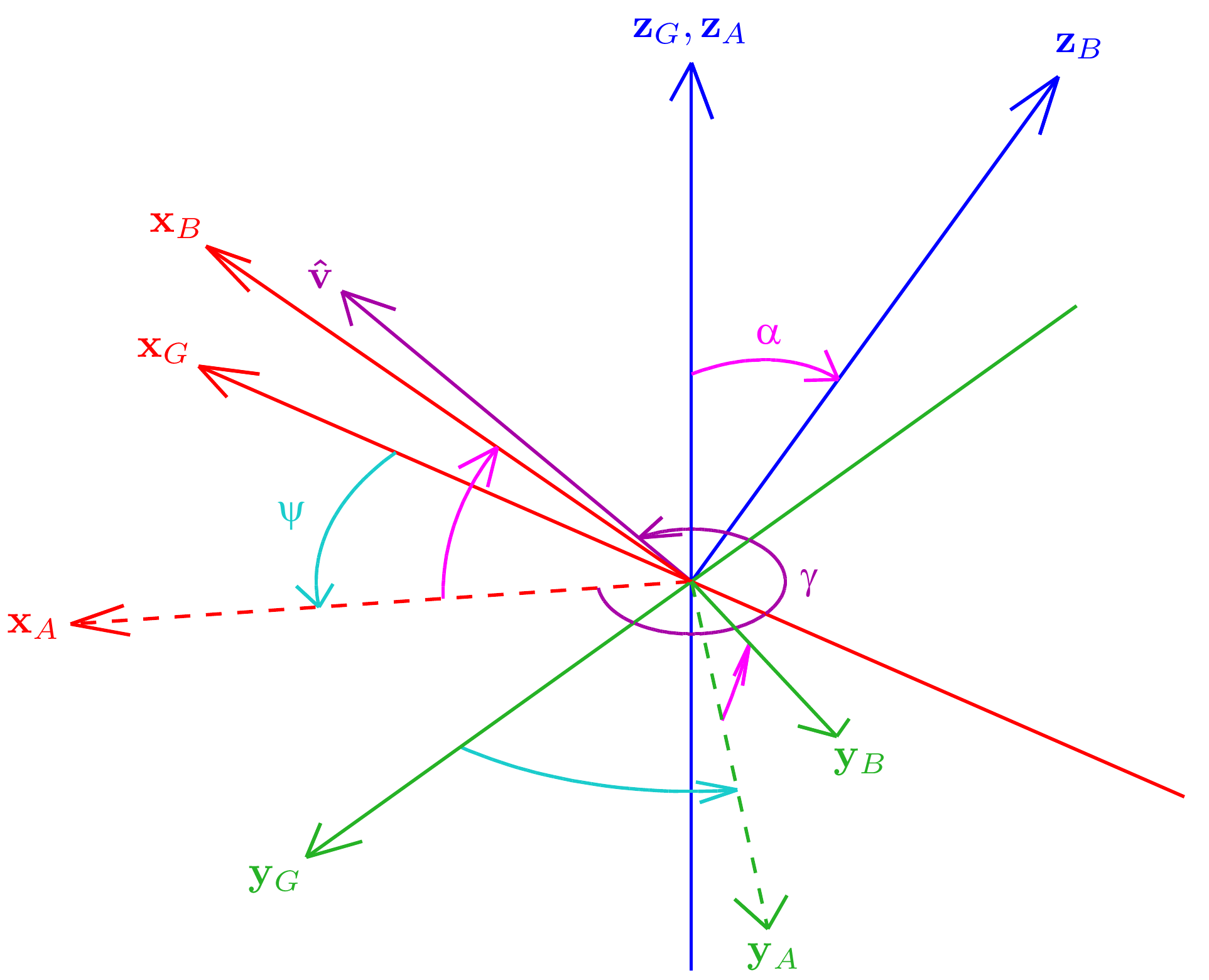 Tilt Angles
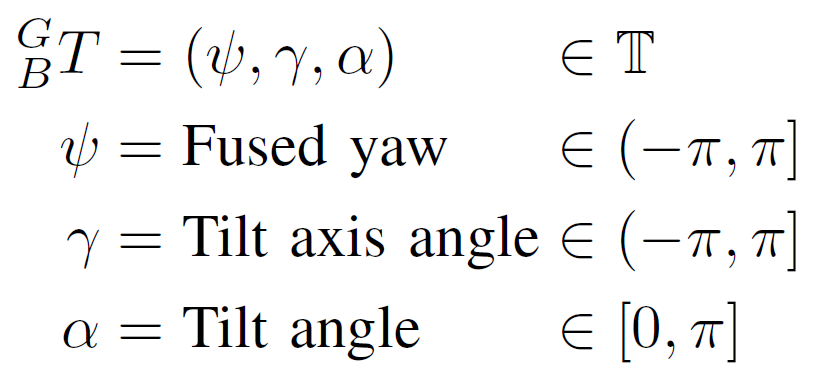 Features:
	Geometrically and mathematically very relevant
	Intuitive and axisymmetric definitions
Drawbacks:
	γ parameter is unstable near the limits of α!
Fused Angles
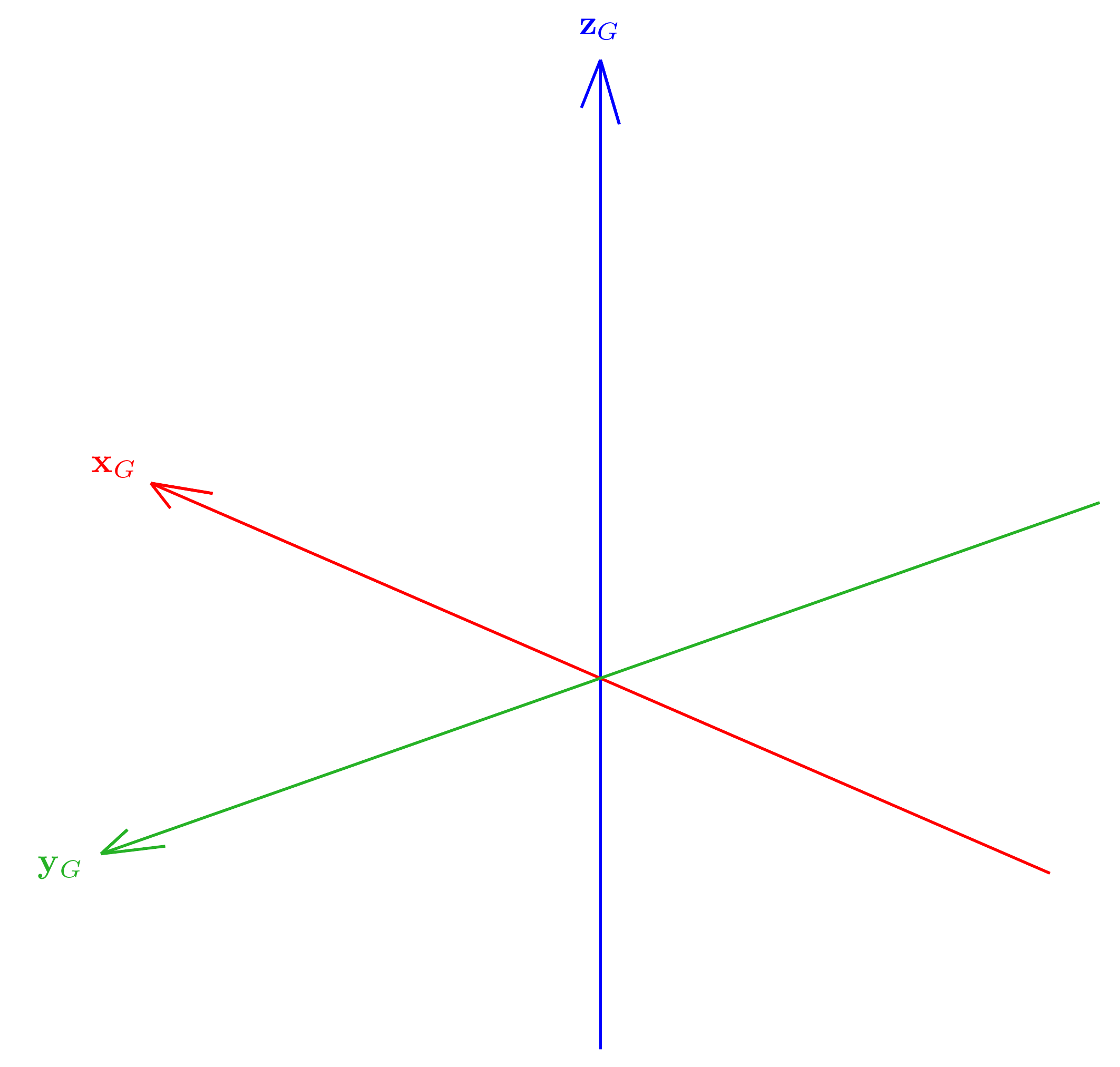 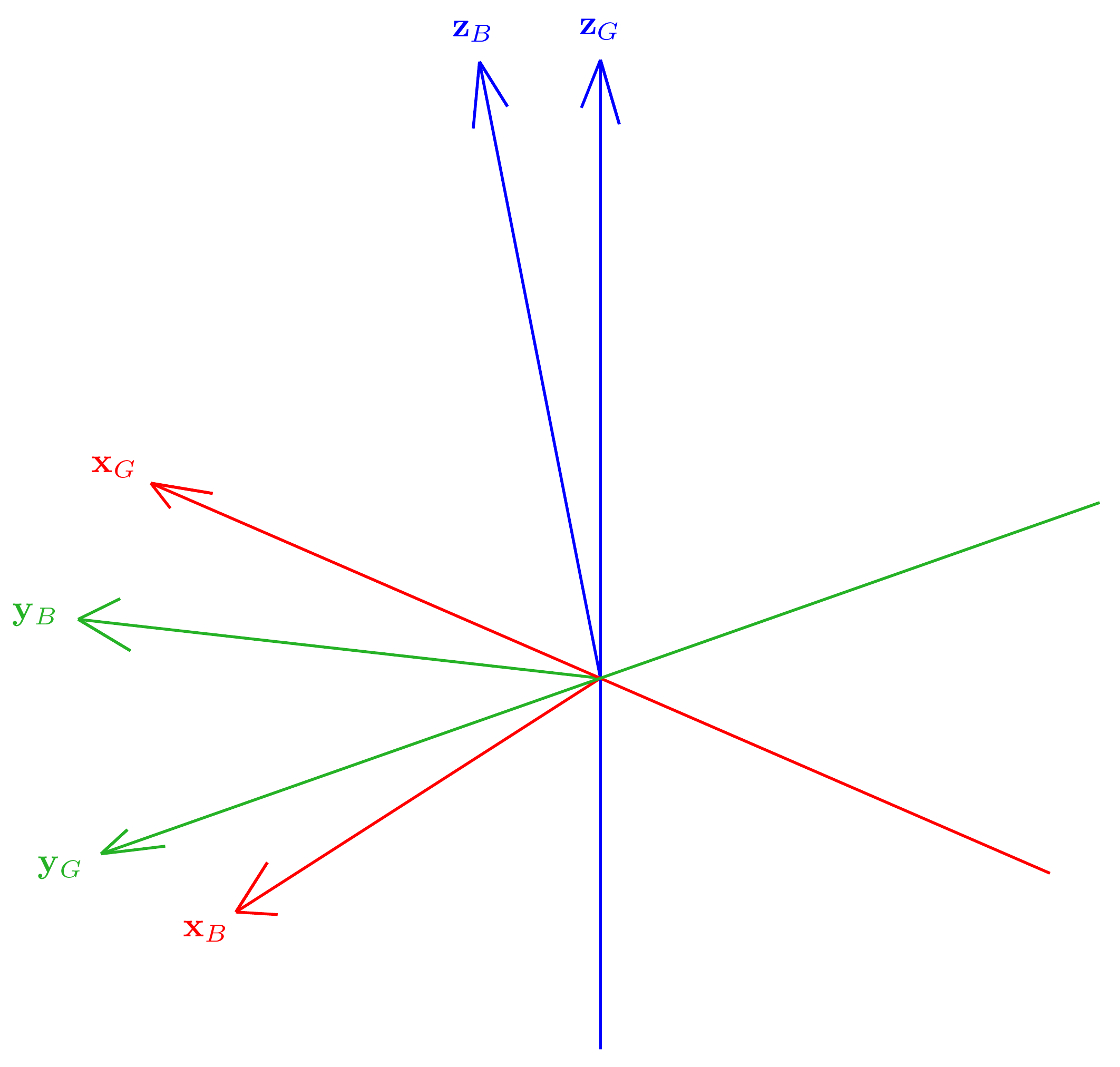 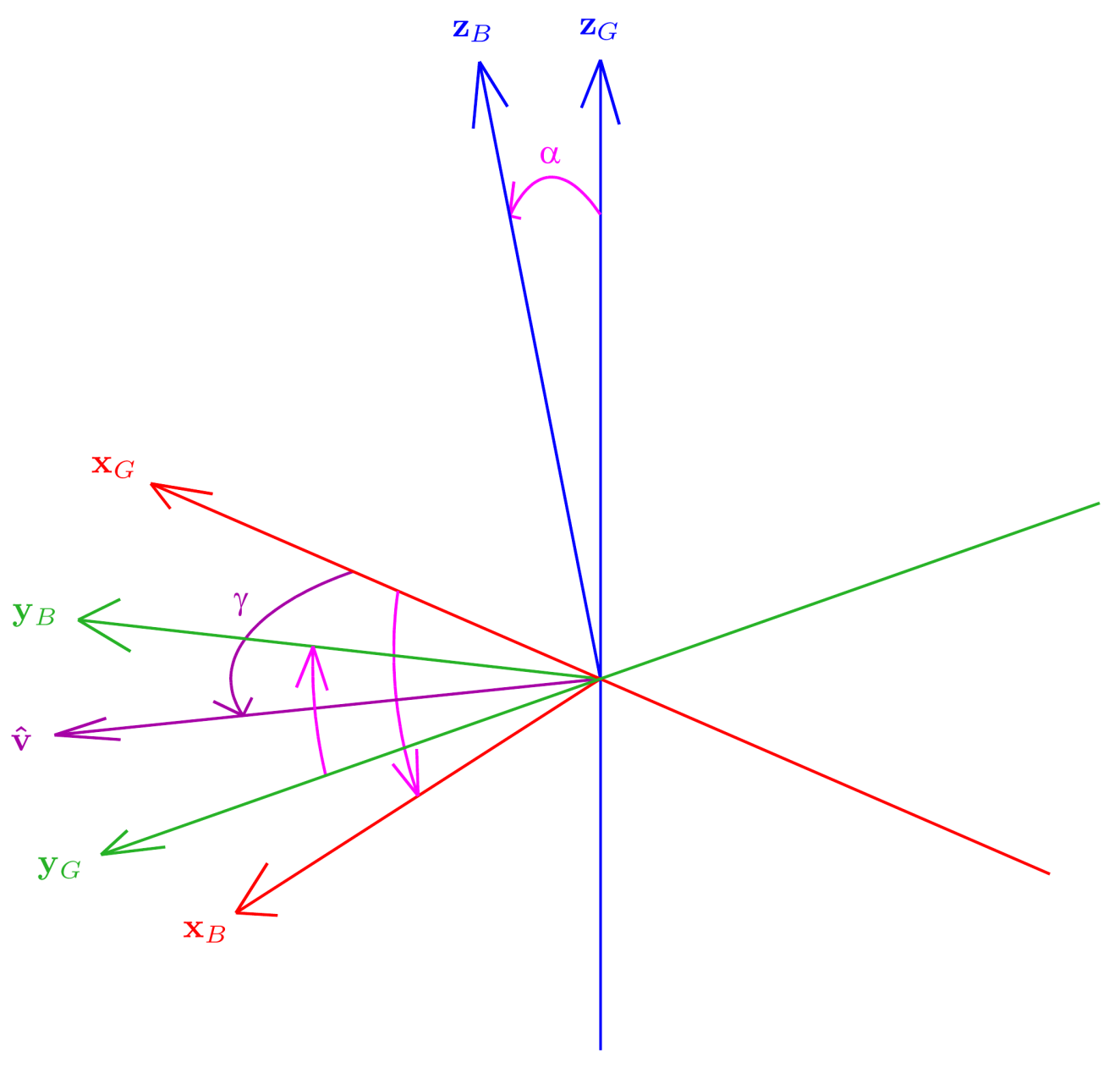 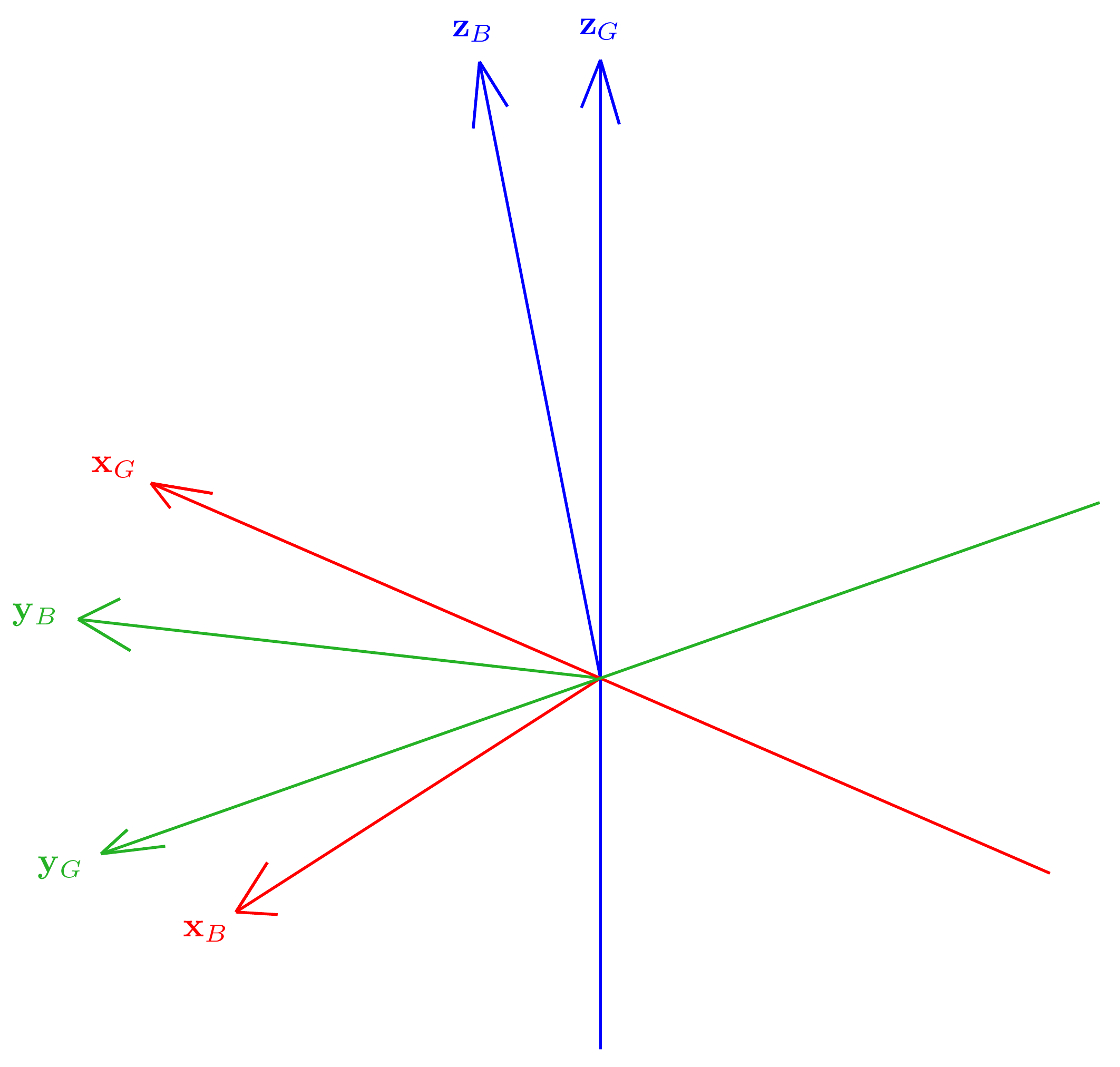 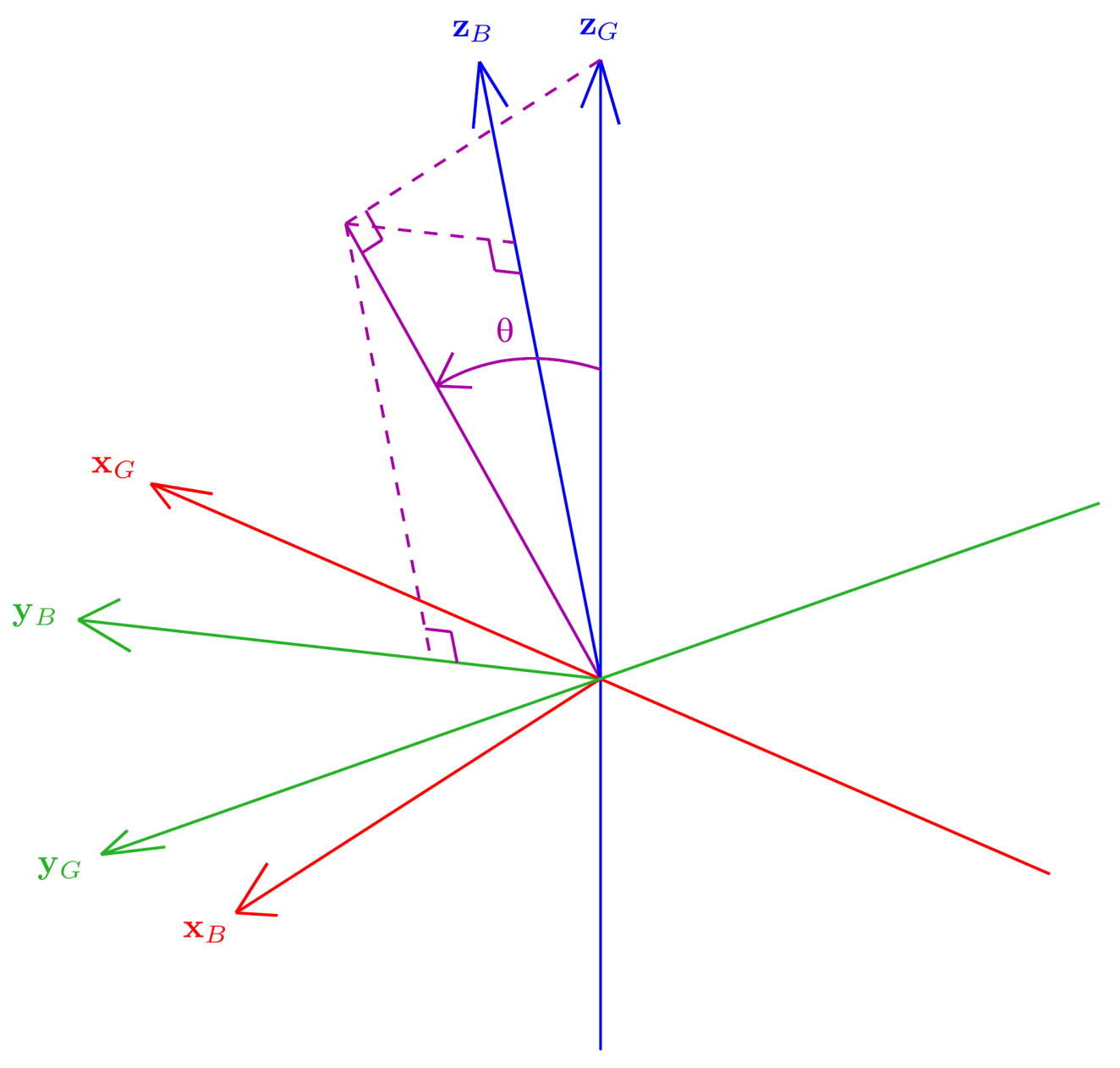 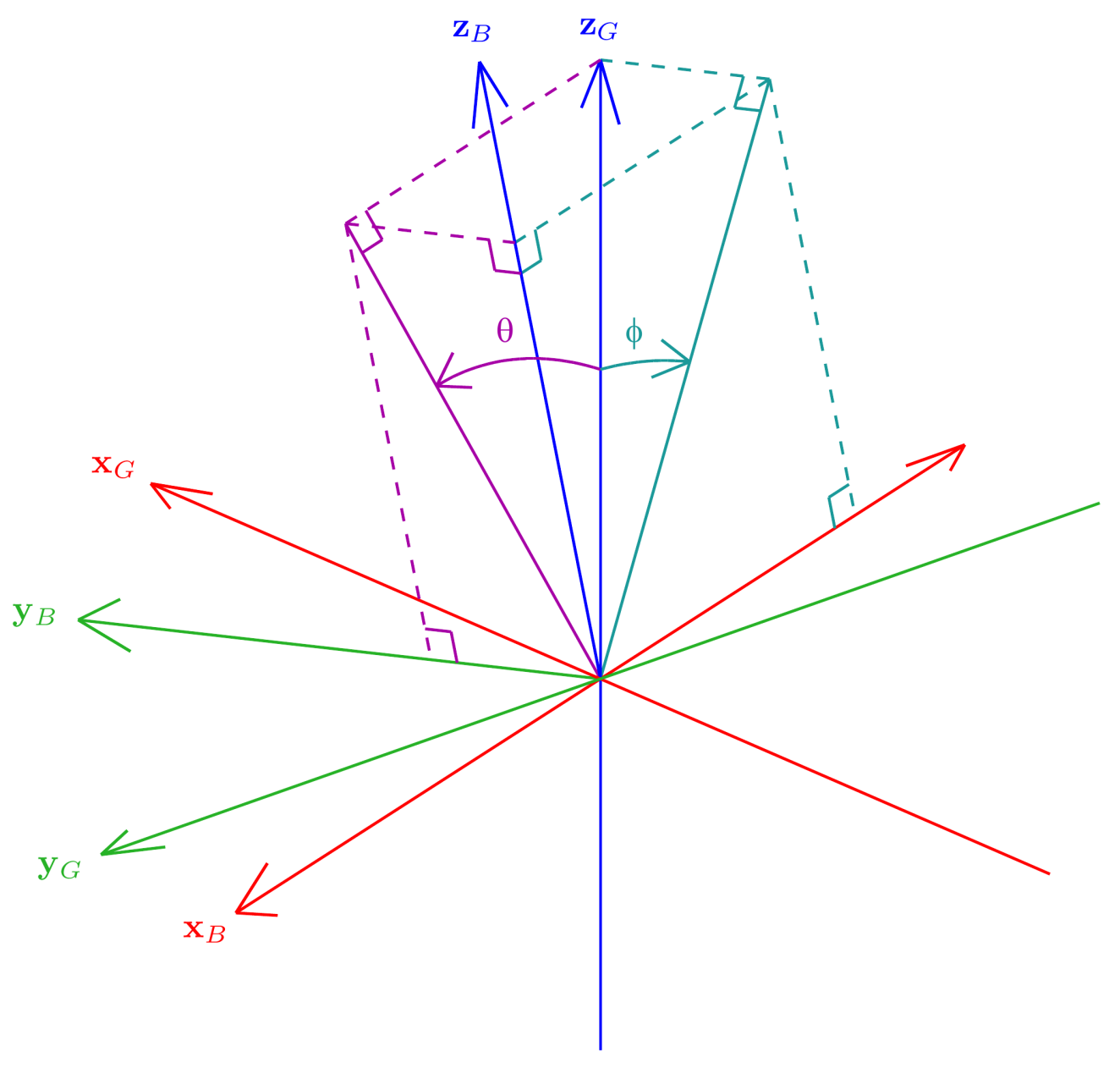 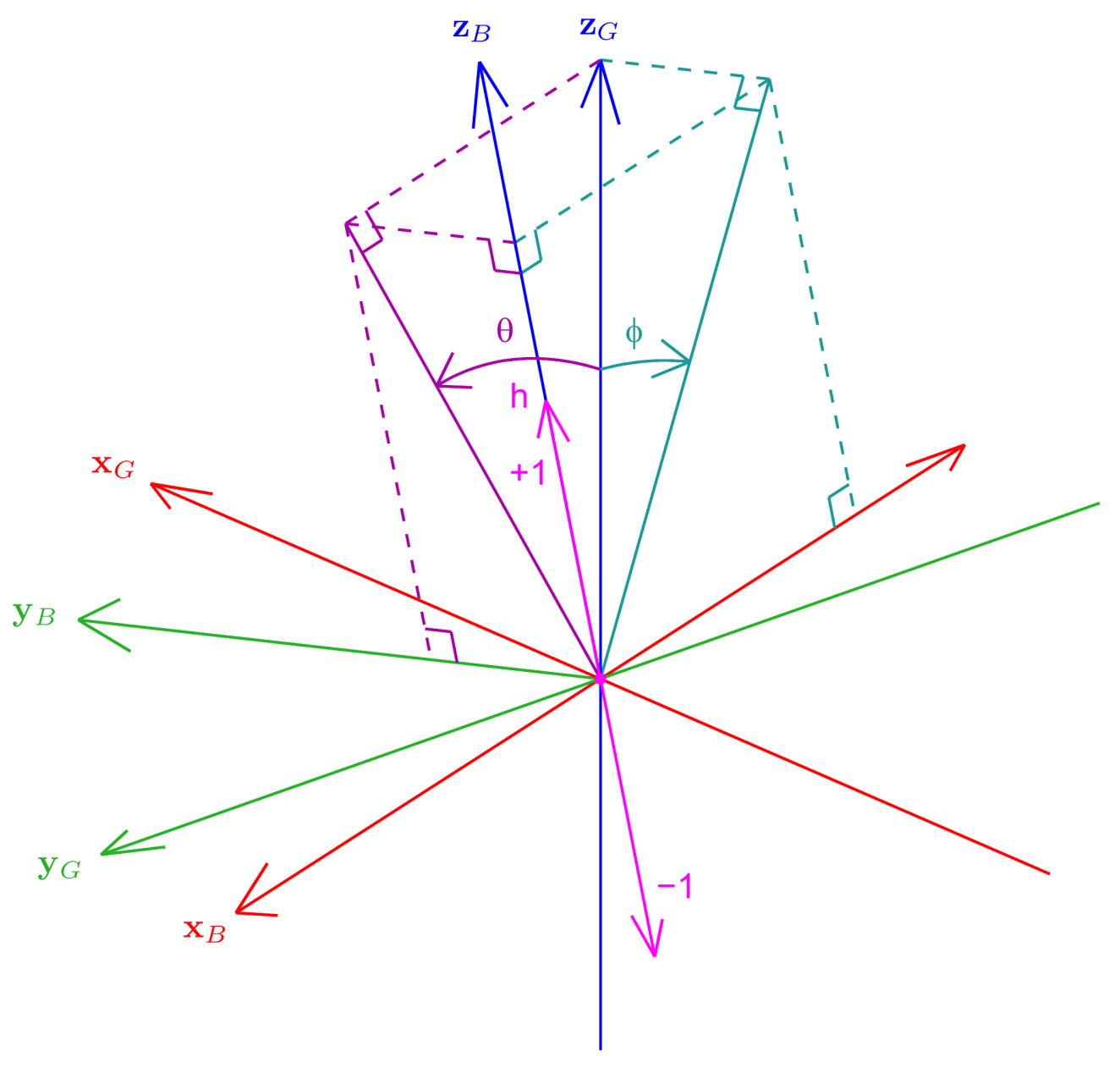 Rotation G to BPure tilt rotation!
 θ	= Fused pitch
 φ	= Fused roll
 h	= Hemisphere
Fused Angle Level Sets
Fused Pitch θ
Fused Roll φ
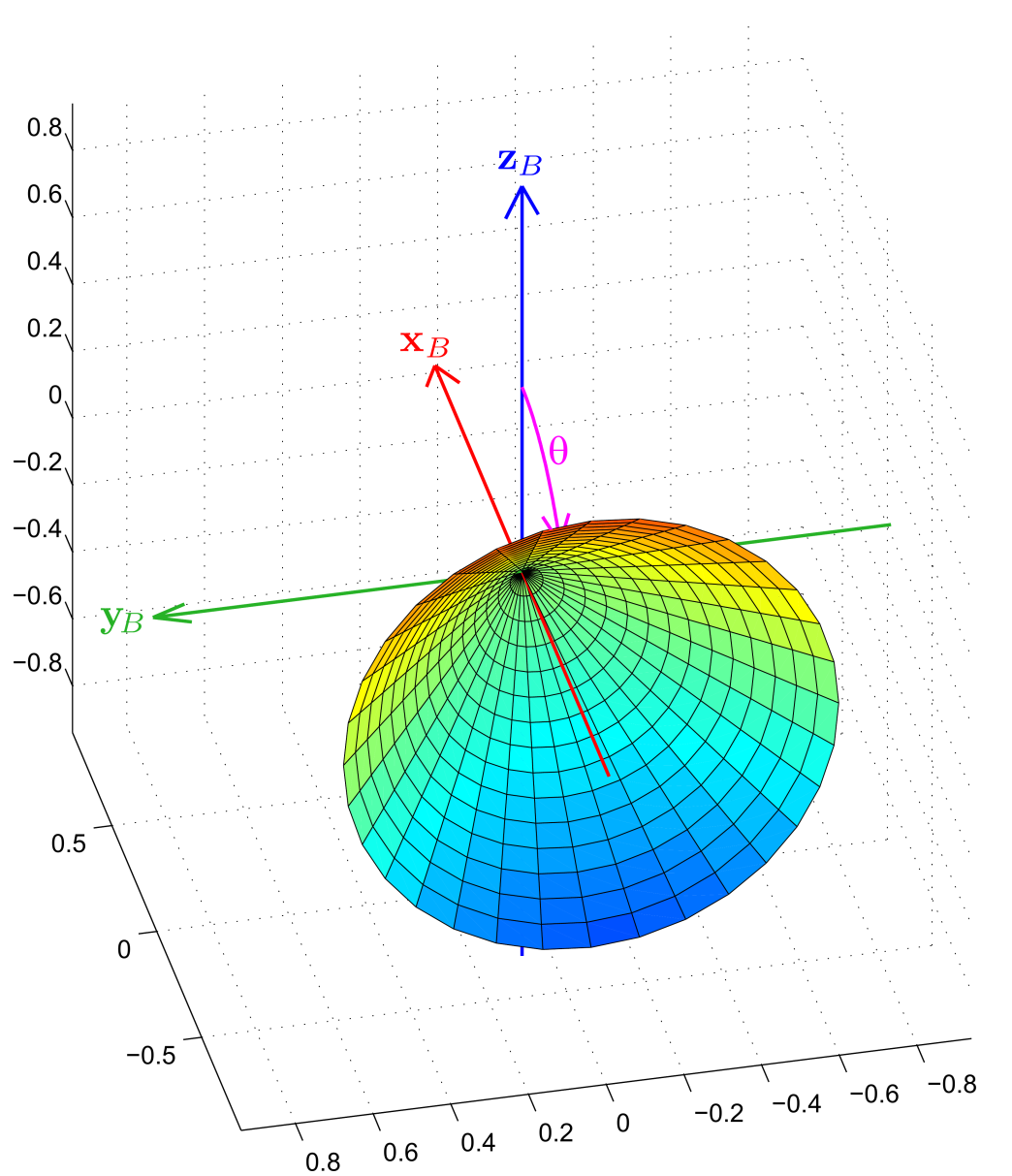 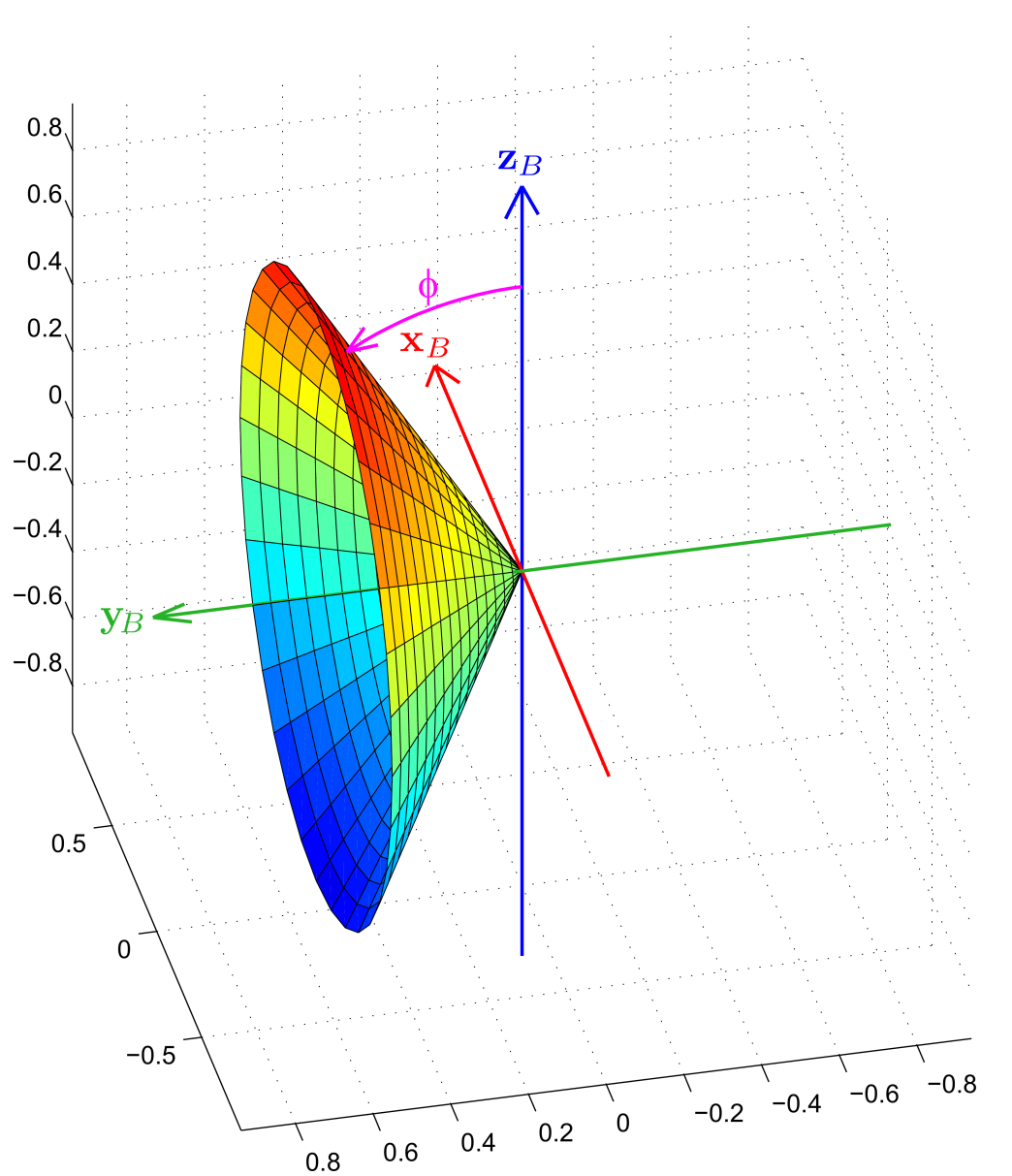 Fused Angle Level Sets
Hemisphere h
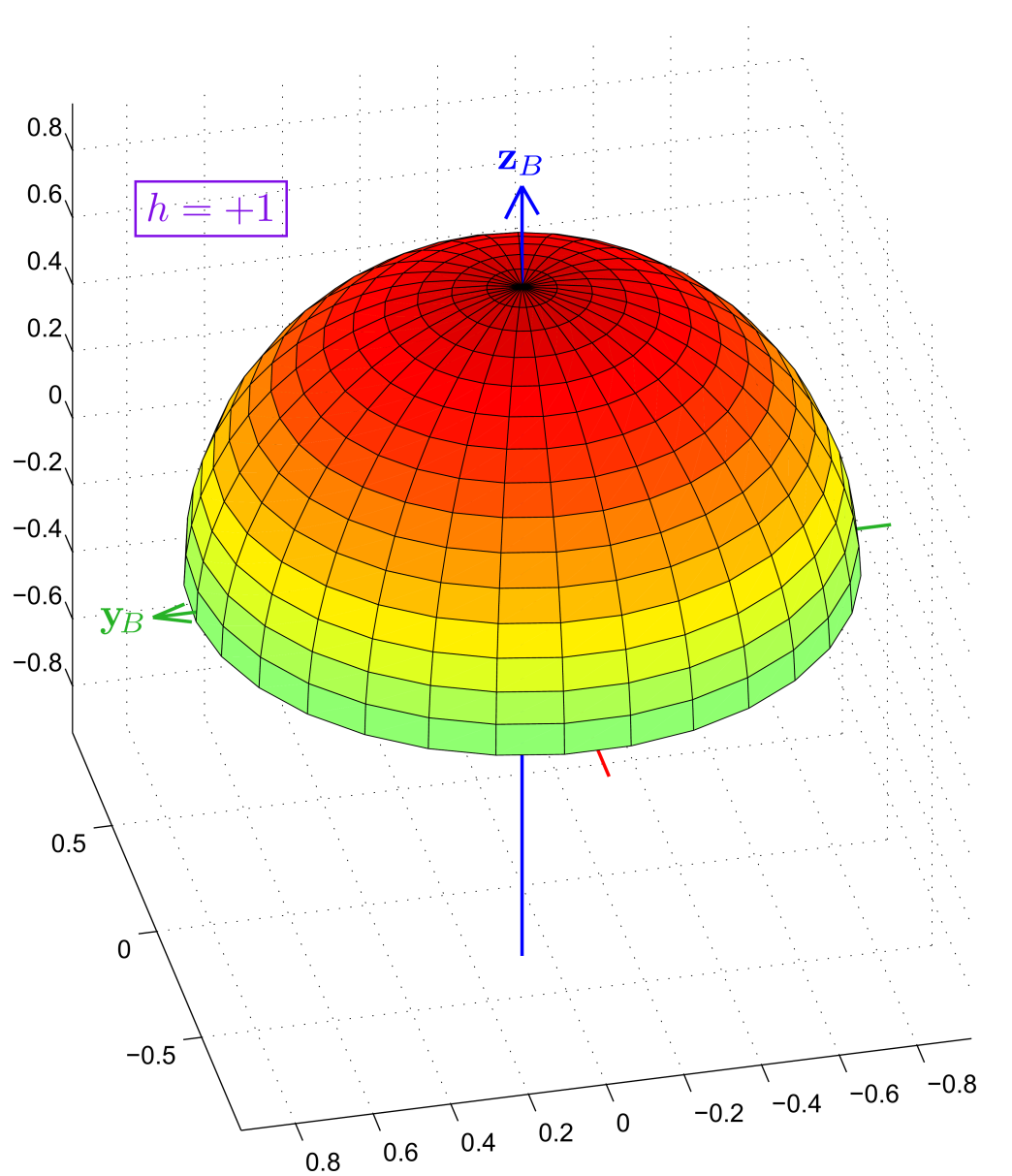 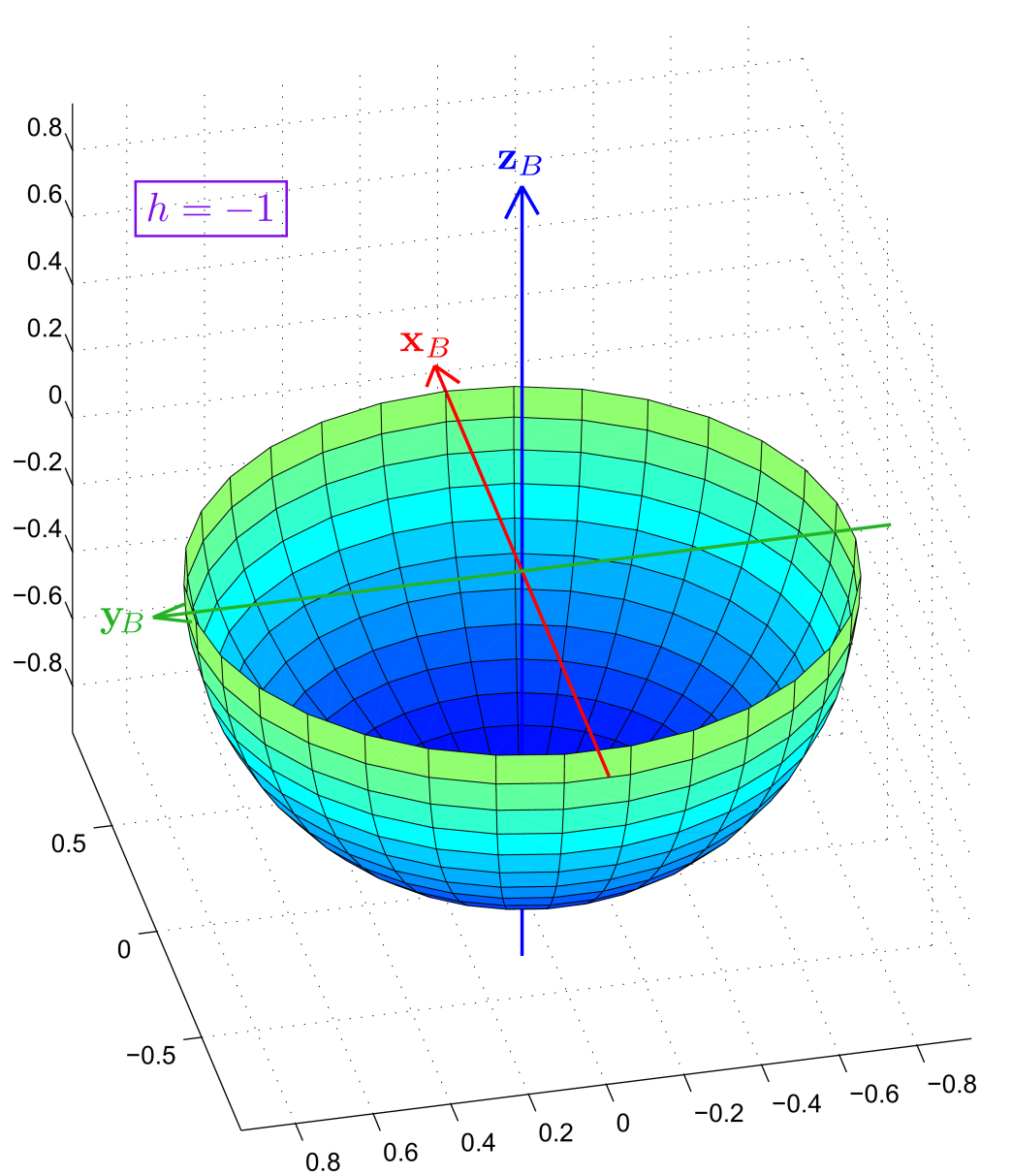 Intersection of Level Sets
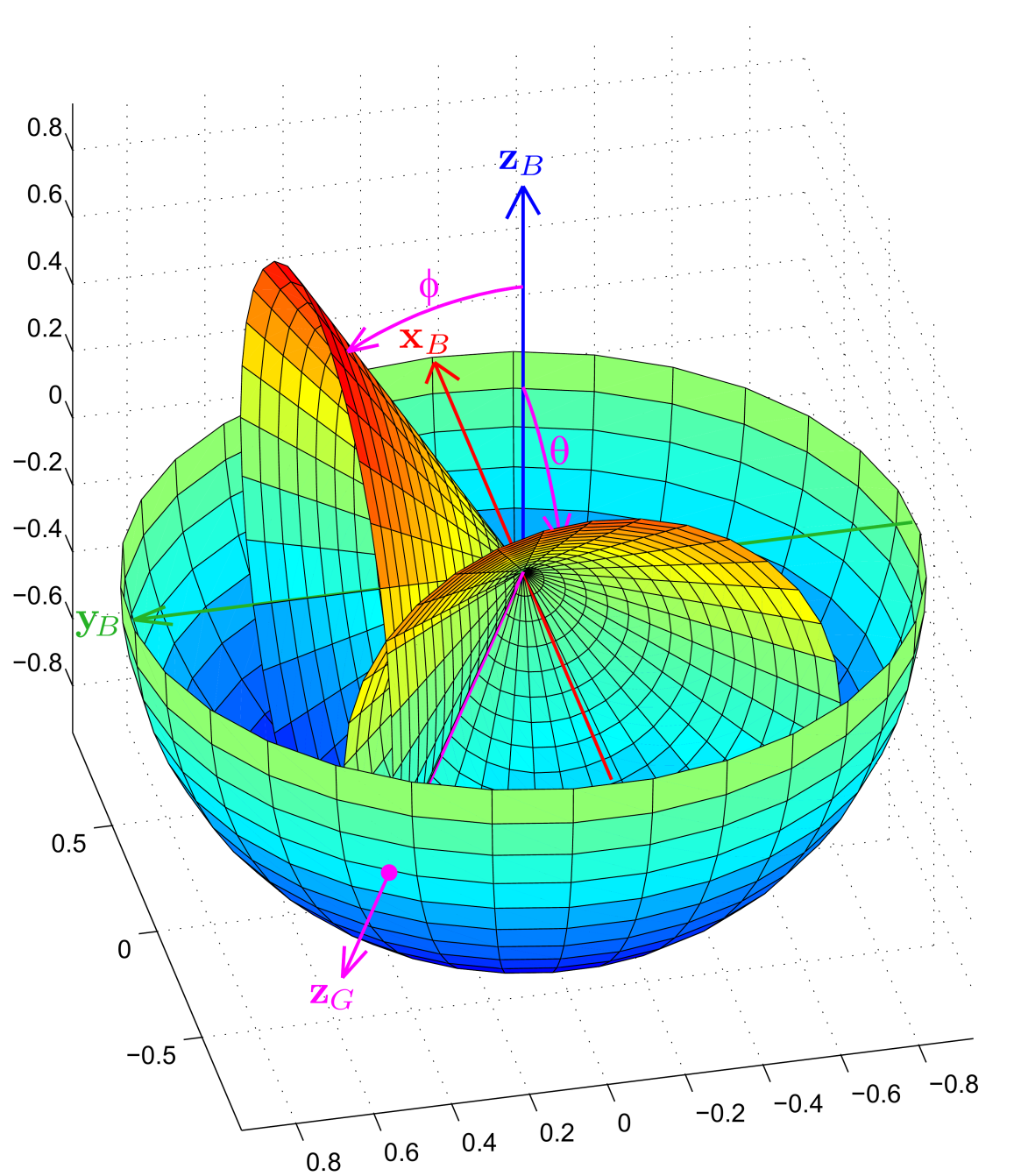 Uniquely resolved zG
Fused Angles
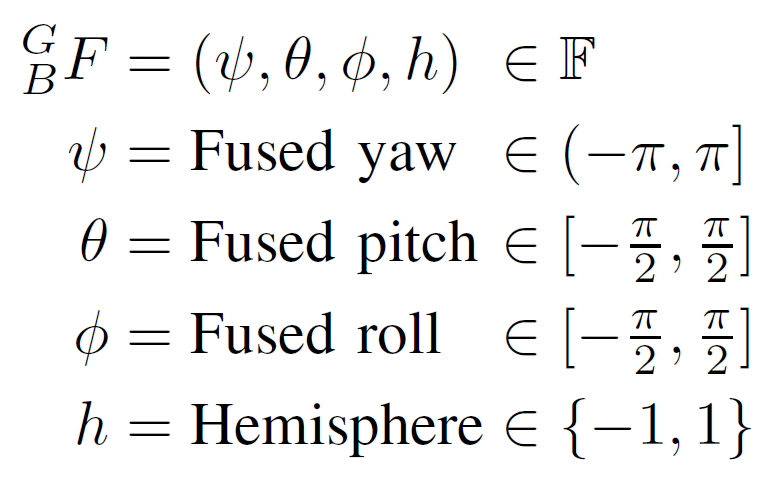 Condition for validity:
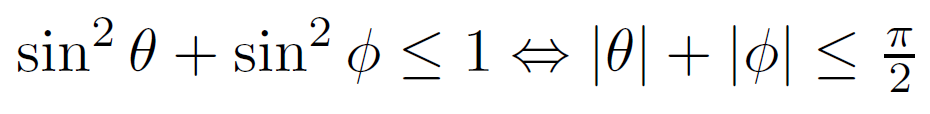 Sine sum criterion
Sine Sum Criterion
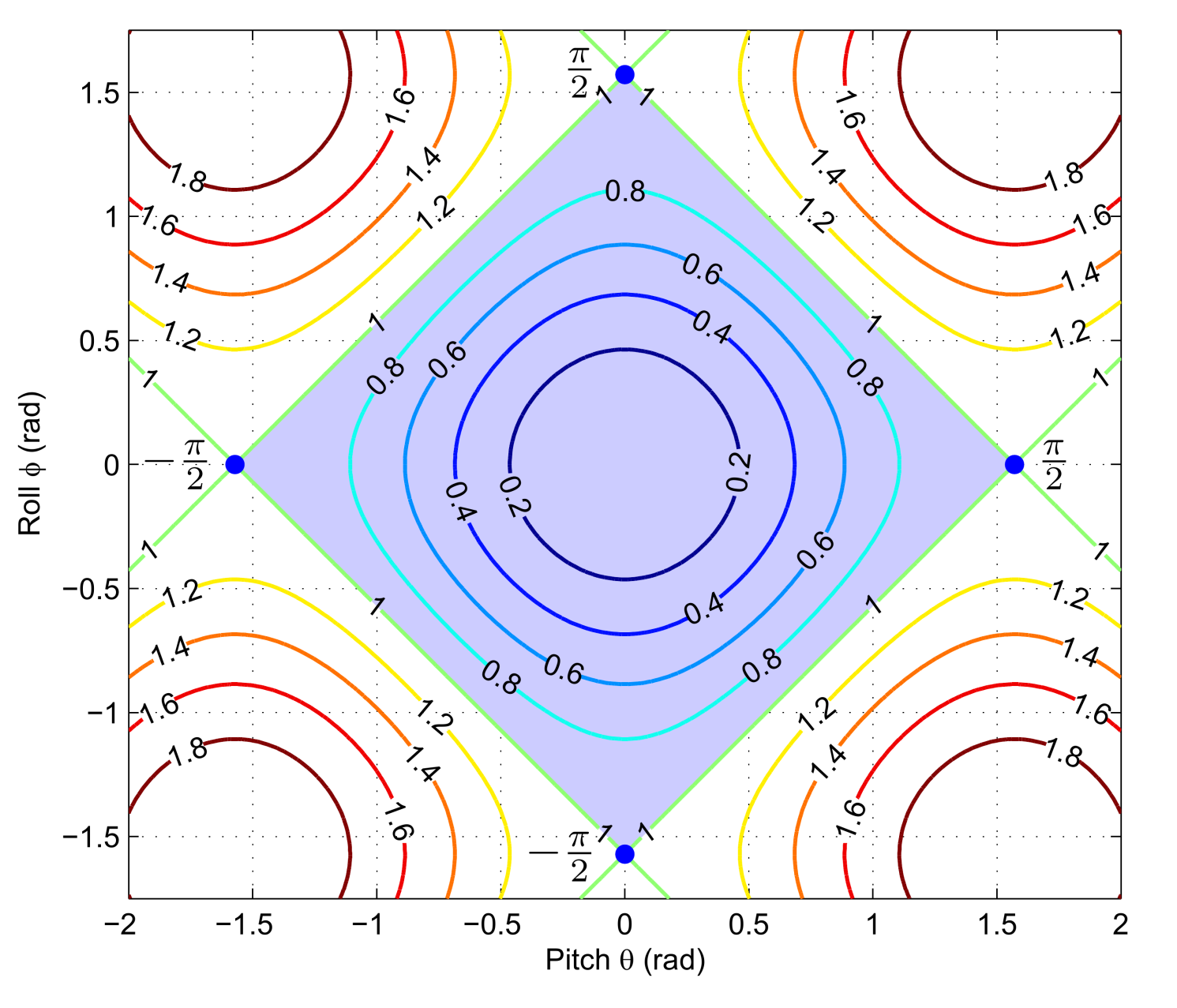 Mathematical Definitions
Tilt angles:

Fused angles:
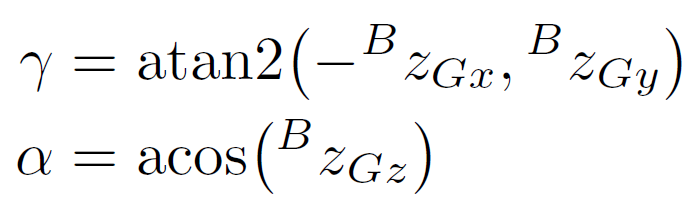 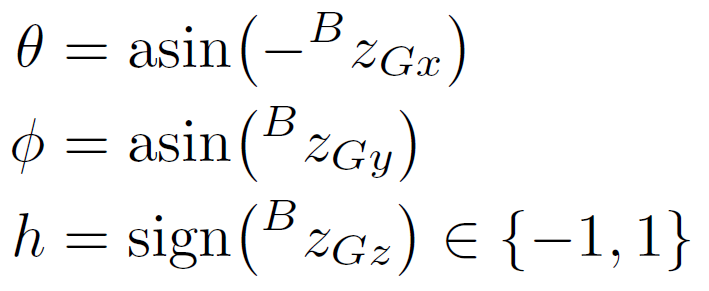 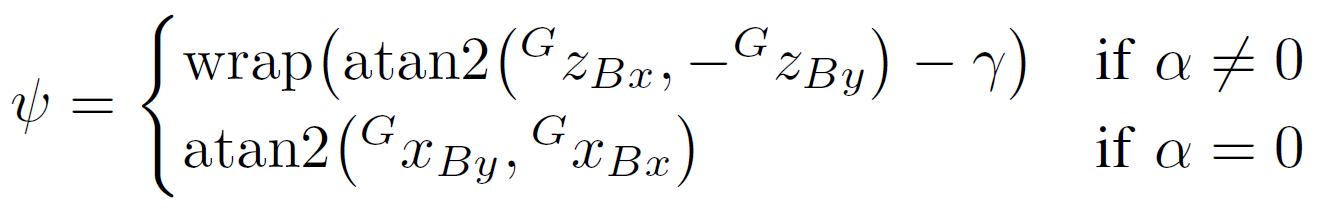 Representation Conversions
Refer to the paper
Fused angles ⇔ Tilt angles
	Surprisingly fundamental conversions
	Representations intricately linked
Fused angles ⇔ Rotation matrices, quaternions
	Simple and robust conversions available
Tilt angles ⇔ Rotation matrices, quaternions
	Robust and direct conversions available
Simpler definition of fused yaw arises
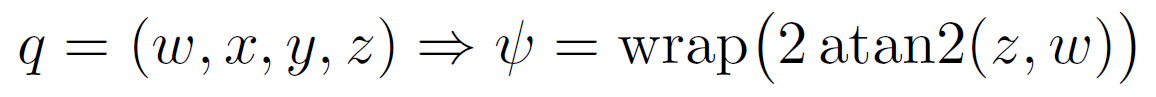 Properties
Tilt axis angle γ has singularities at α = 0, π
	…but has increasingly little effect near α = 0
Fused yaw ψ has a singularity at α = π
	Unavoidable due to the minimality of (ψ,θ,φ)
	As ‘far away’ from the identity rotation as possible
	Define ψ = 0 on this null set
Fused yaw and quaternions
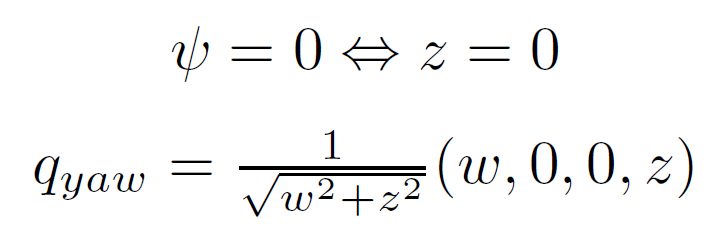 Properties
Inverse of a fused angles rotation





Special case of zero fused yaw
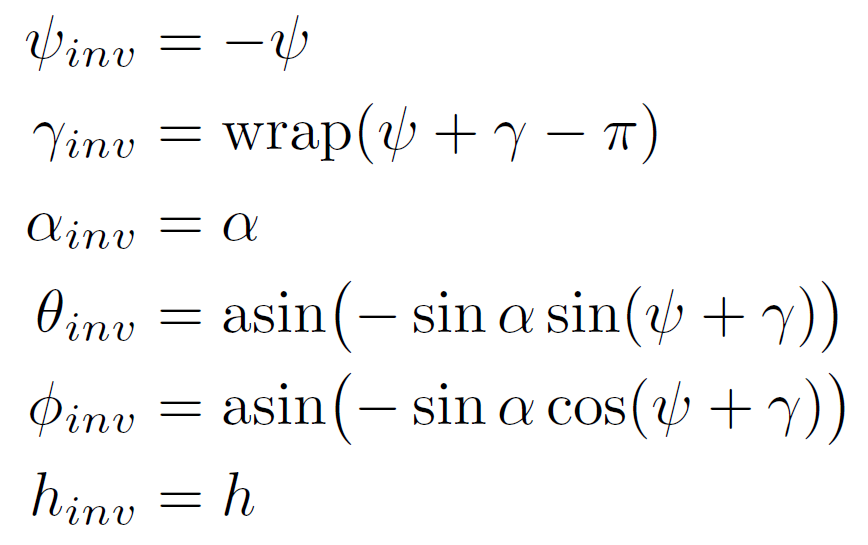 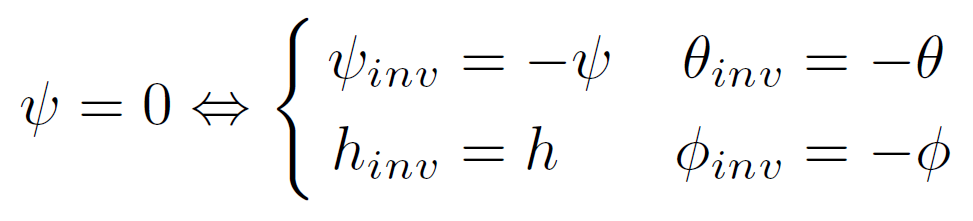 More in the Paper…
Further results and properties of fused angles
Detailed discussion of the shortcomings of Euler angles
The relationship between tilt rotations and accelerometer measurements
Precise mathematical and geometric definitions of fused angles and tilt angles, and the level sets
Rigorous singularity analysis of the representations
Metrics over fused angles
Refer to the paper
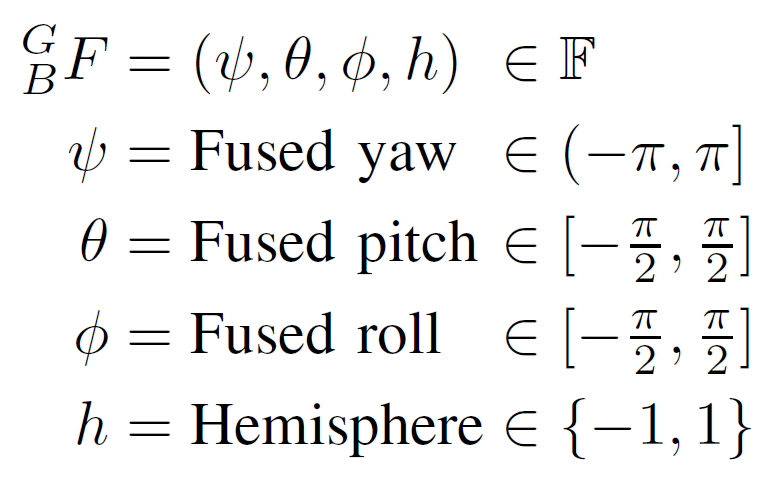 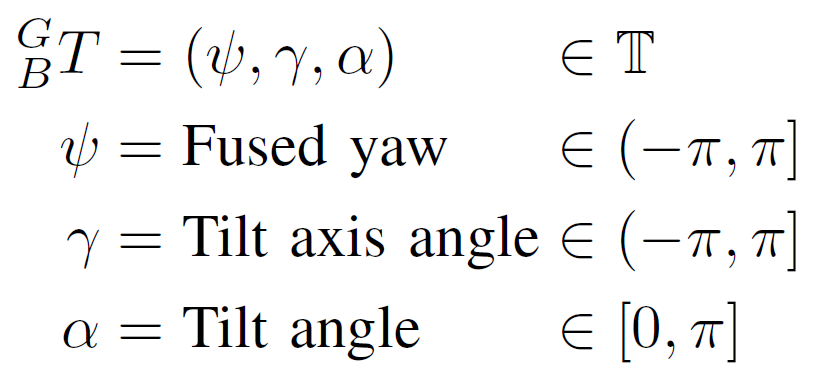 Thank you for your attention!
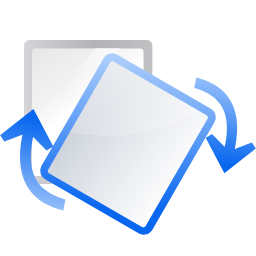 Matlab/Octave Rotations Libraryhttps://github.com/AIS-Bonn/matlab_octave_rotations_lib
References
Intrinsic ZYX Euler Angles
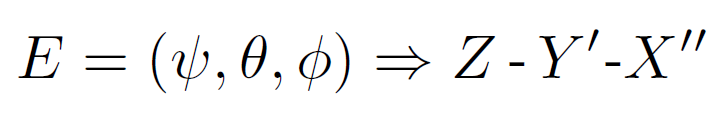 Containing set:	
Parameters:		3 ⇒ Minimal
Constraints:		None
Singularities:	Gimbal lock at the limits of θ
Features: 		Splits rotation into a sequence of			elemental rotations, numerically 			problematic near the singularities, 			computationally inefficient
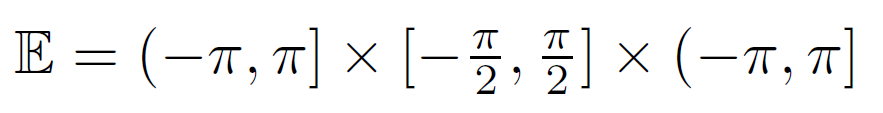 Rotation Matrices
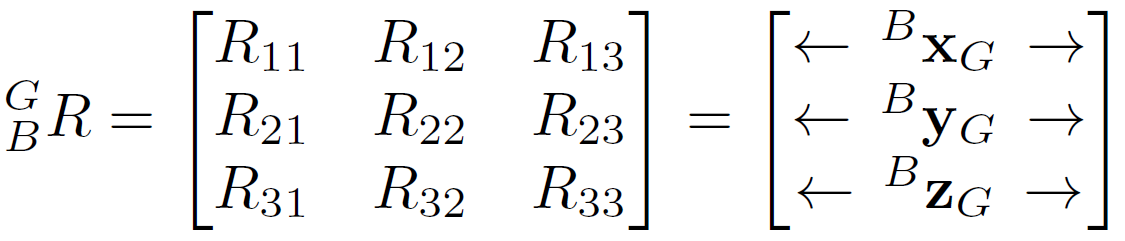 Containing set:	
Parameters:		9 ⇒ Redundant
Constraints:		Orthogonality (determinant +1)
Singularities:	None
Features: 		Trivially exposes the basis vectors, 			computationally efficient for many 			tasks, numerical handling is difficult
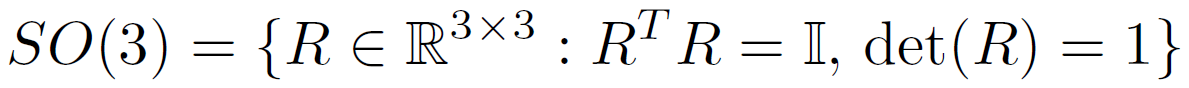 Quaternions
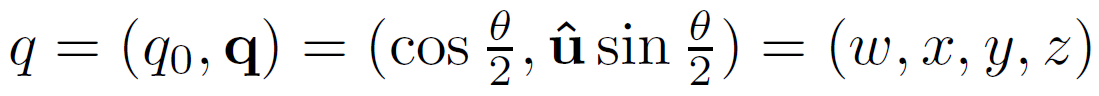 Containing set:	
Parameters:		4 ⇒ Redundant
Constraints:		Unit norm
Singularities:	None
Features: 		Dual representation of almost every			rotation, computationally efficient 			for many tasks, unit norm constraint 			must be numerically enforced
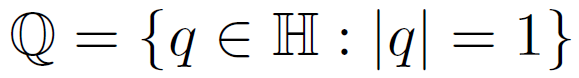